Chapter 12: Informative Speaking
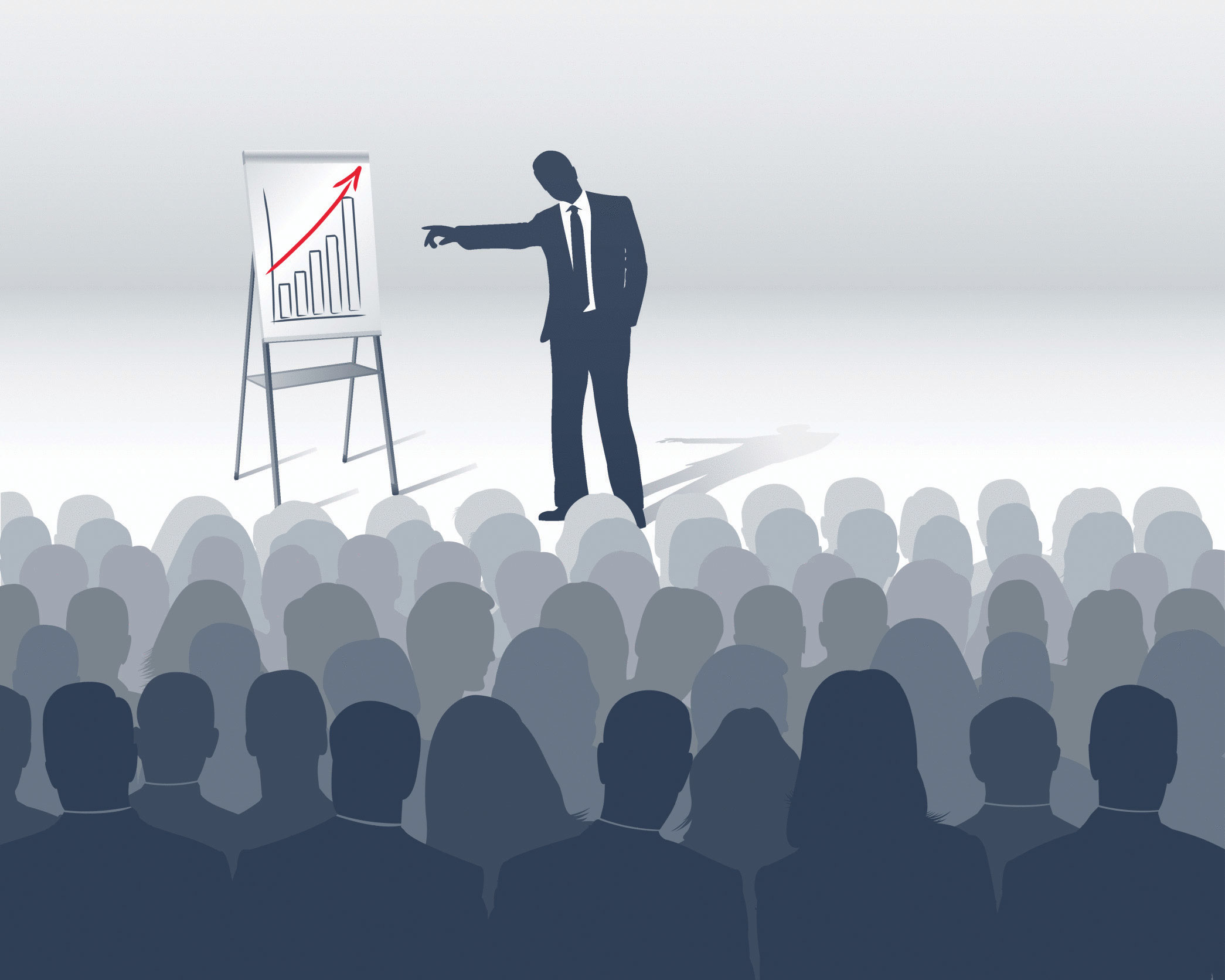 Learning Objectives
After reading your chapter, you will be able to:

Explain the importance of accuracy, clarity and listener interest in informative speaking.
Discuss why speaking to inform is important. Identify strategies for making information clear and interesting to your speaking audience.
Identify the different types of speeches
Identify several categories of topics that may be used in informative speaking.
 Describe several approaches to developing a topic.
2
Informative Speeches:


Does not advocate a course of action 

Provides information
3
Goals of Informative Speeches:

Convey accurate information

Make the information clear

Pique audience interest
4
Keys to Informative Speeches:
Make information clear and interesting to audience.
Adjust complexity to audience.
Avoid unnecessary jargon.
Create concrete images.
Keep information limited.
5
Keys to Informative Speeches (cont.)
Link current knowledge to new knowledge. 
Make it memorable 
Make it relevant and useful
Personalize your content
6
Types of Informative Speeches
Demonstrations  

 Descriptions
7
Description Speech Topics
Objects
People
Events
Concepts
8
Barriers for Developing Topic:
Difficult concepts or language
Difficult to envision processes or structures. 
Difficult to understand due to disbelief
Ethics
9
Conclusion
Informative speeches provide information

Variety of topics available

Adapt to the audience
10